EVA Technology Development and Small Business Innovative Research (SBIR)Small Business Technology Transfer (STTR)
Cinda ChullenSeptember 13, 2016
1
What is the SBIR/STTR Program?
2
What is the SBIR/STTR Program?
NASA Headquarters (HQ) manages SBIR/STTR program 
JSC Technology Infusion Manager (TIM) = Kathryn Packard
TIM is Point of Contact (POC) for each NASA center
1982:  Small Business Innovation Research (SBIR) established 
Under Small Business Innovation Development Act (in effect until 9/30/2017) “to strengthen the role of innovative small business concerns (SBCs) in Federally –funded research and development (R/R&D)”.
Act requires any Federal Agency with an R&D budget over $100,000,000 to participate in the Program 
NASA’s SBIR/STTR Program gets 3.2% of NASA R&D budget 
Four Goals 
Stimulate technological innovation 
Meet Federal research and development needs
Foster and encourage participation in innovation and entrepreneurship by socially and economically disadvantaged persons
Increase private-sector commercialization of innovations derived from Federal research and development funding
3
What is the SBIR/STTR Program?
SBIR
Requirement Must be a for-profit small business 
< 500 employees
> 51% American owned 
Located in the United States* 
Principal investigator’s primary employment must with the small business
Focus: R&D that has the potential for commercialization
* some exceptions
STTR
Requirement Joint venture 
Small business (40%)
Nonprofit research institution (30%)
Intellectual property agreement 
Focus:  Bridge gap between performance of basic science and commercialization of resulting innovations
4
What is the SBIR/STTR Program?
SBIR 
Annual Solicitation
SBIR EVA Topic Area
EVA Topic Manager (TM) = Cinda Chullen
EVA 
Subtopics are nominated and defended by EVA TM & technical expert to JSC and HQ Review Boards
SBIR Cross-agency Board selects subtopics
Awards based on NASA HQ allocated budget (changes every year)
2017 Solicitation Release (Mid-Nov 2016)
STTR
Annual Solicitation
Discrete Subtopics by NASA Center
Each center is usually only allowed 2 subtopics
Nominations are solicited through the JSC Technology Working Group (JTWG)
Each subtopic is defended by the Subtopic Manager to 
JSC Chief Technology Office
JSC STTR Review Board 
NASA Cross-agency Review Board
2017 Solicitation Release (Mid-Nov 2016)
5
What is the SBIR/STTR Program?
SBIR
Phase I 
Feasibility
6-month contract
Max. Award = $125,000
100% SBIR/STTR Program Funded
Phase II 
Development, demonstration and delivery
24-month contract
Max. Award = $750,000
100% SBIR/STTR Program Funded
STTR
Phase I 
Feasibility
12-month contract
Max. Award = $125,000
100% SBIR/STTR Program Funded
Phase II 
Development, demonstration and delivery
 24-month contract
Max. Award = $750,000
100% SBIR/STTR Program Funded
NASA STTR 2015 Phase II Proposal (9/8/2016 Awards Announced)
6
What is the SBIR/STTR Program?
Other Phases
Phase II-Expanded (Phase II-X) (2:1 Matching Funds)
Encourages the transition of SBIR/STTR technologies into NASA programs and missions
Requires a NASA entity (e.g., program, initiative, or center) other than the NASA SBIR/STTR Program
Phase II-X submission period 
 12th month of Phase II contract to 60 days before contract end date
An option under certain Phase II contracts
Phase II Contracts < 18 months do not qualify for Phase II-X
Future implementation uncertain
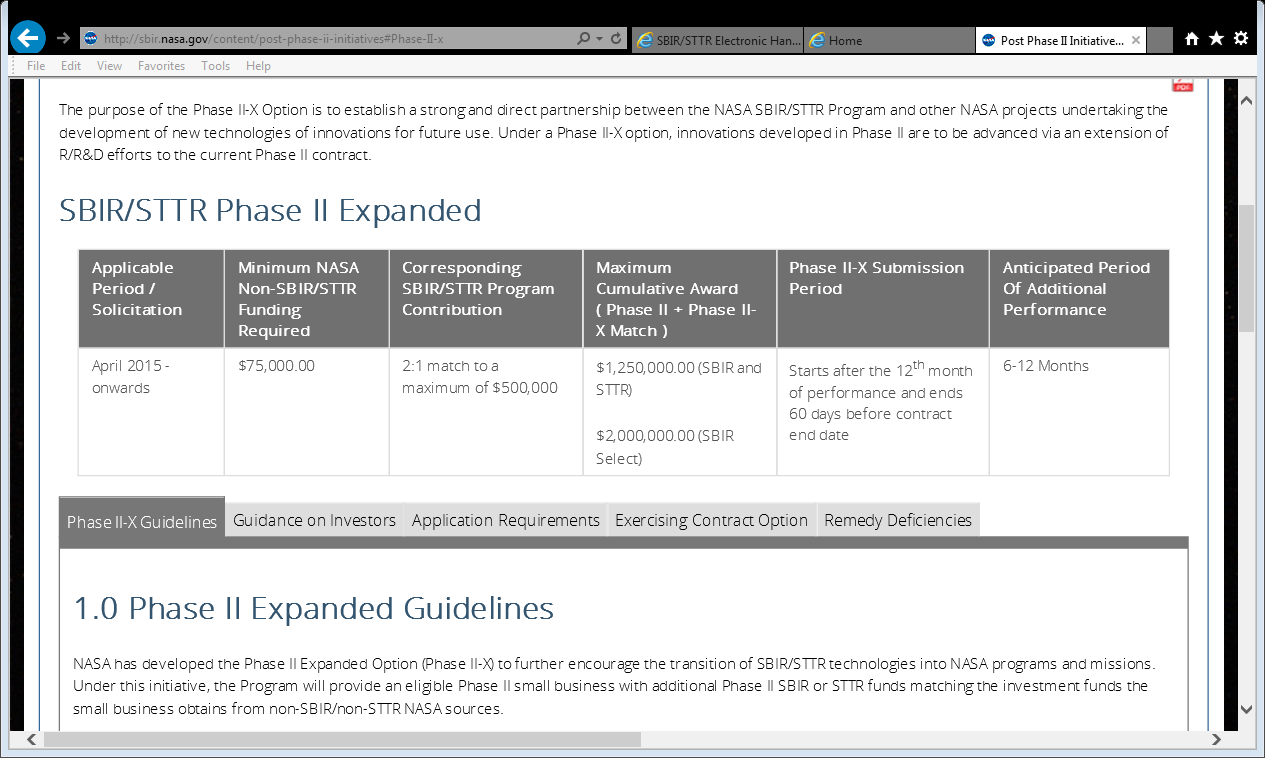 7
What is the SBIR/STTR Program?
Other Phases
Phase II-Enhancement (Phase II-E) (1:1 Matching Funds)
Encourages the advancement of innovations developed 
Requires external investor (can be government (non-SBIR/STTR)) to partner with and invest in enhancing their technology 
Phase II-E submission period 
 12th month of Phase II contract to 60 days before contract end date
An option under current Phase II contracts
Phase II Contracts < 18 months do not qualify for Phase II-E
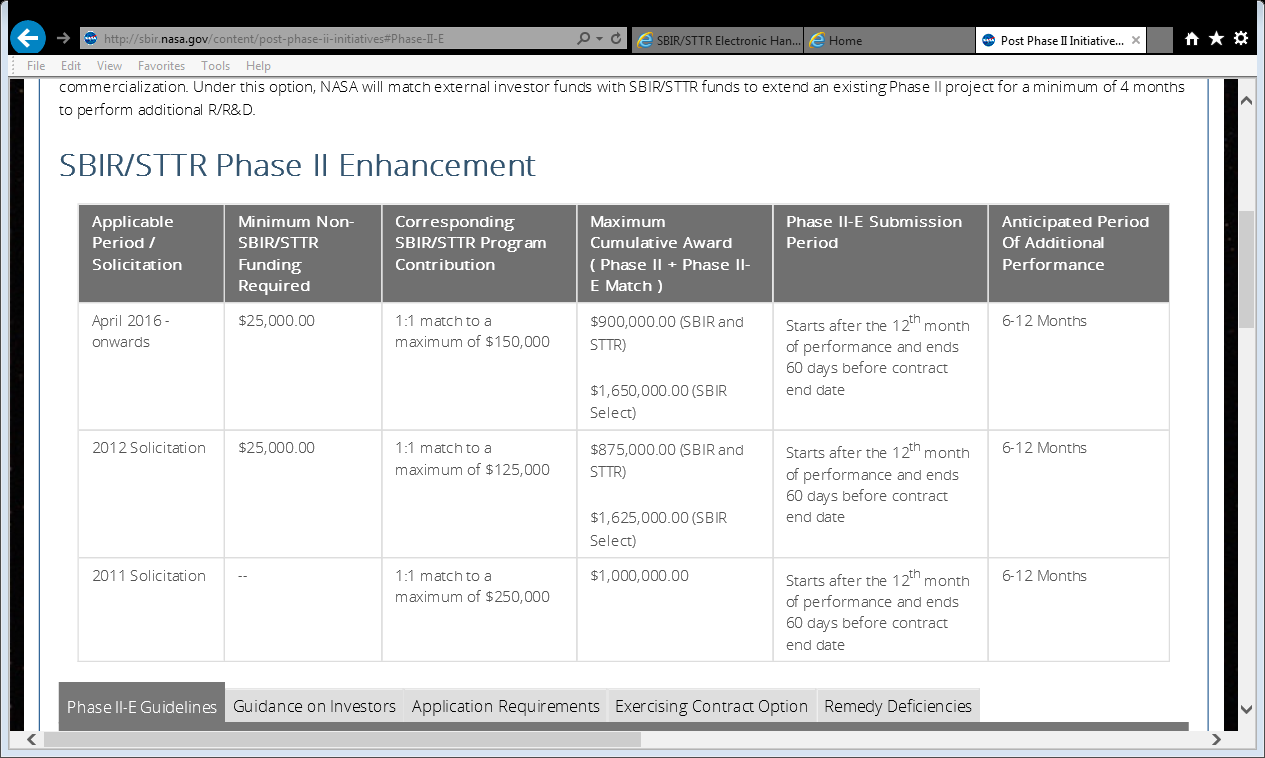 8
What is the SBIR/STTR Program?
Other Phases
Commercialization Readiness Program (1:1 Matching Funds)
No current solicitations 
Encourages commercialization or infusion into programs
Requires external investor(s) (can be government (non-SBIR/STTR)) to partner with and invest in enhancing their technology 
Inaugural release in 2014 (2 solicitations) 
No solicitations in 2015
No solicitations thus far in 2016
Civil Servants submit proposals against criteria in collaboration with an SBIR vendor in the form of a Technology Readiness & Maturation Project Plan 
Vendors may be able to submit proposals in the future
Program has not been canceled.  However, it has not been approved for release in 2016 yet
9
What is the SBIR/STTR Program?
Other Phases & Options
Phase III (100% other funding)
Considered as any contract after Phase I or II
Easy sole source selection and procurement
No synopsis necessary
No solicitation necessary
No competition necessary since vendor already competed for SBIR initially
Normally not managed by SBIR/STTR processes
Vendors do not have to use the SBIR Electronic Handbook to deposit deliverables
10
What is the SBIR/STTR Program?
Important Points for EVA
Be aware of technology needs before the solicitations are released
Technology Roadmaps for EVA have technology gaps identified
Be aware of technology challenges
Be attentive to recommendations from Investigation Reports
Attend Workshops sponsored by SBIR/STTR and Conferences such as ICES
Large companies may be subcontracts to small companies
Most small companies do not understand the Flight Certification Process
More experienced companies may facilitate small vendors in this area
11
SBIR Infusion Success Stories
12
SBIR Infusion Success Stories
Vista Photonics Multi-Gas Monitor
SBIR Infusion Success Stories
Vista Photonics Multi-Gas Monitor
NASA wanted to improve its ability to monitor the ISS habitable environment
SBIR Phase I awarded to Vista Photonics, Inc. 
Purpose:  Develop a single, portable gas analyzer that can detect multiple gases (i.e., oxygen, carbon dioxide, water vapor, and ammonia)
Multi-Gas Monitor (MGM)  is the first laser sensor to continuously measure these gases on a spacecraft
Monitoring these gases is crucial for ensuring crewmembers’ health aboard the ISS
Prior to the MGM, three separate devices were used to monitor these gases
November 2013:  MGM launched on Soyuz 37
February 2014:  MGM activated 
Device has operated well past its initial 6-month technology demonstration period
NASA is now expanding the technology's gas-monitoring capabilities for use in Orion 
January 14, 2015:  
Astronauts and cosmonauts onboard the ISS evacuated to the Russian side of the outpost after an ammonia leak was detected
MGM, which detects ammonia, helped determine that the ammonia leak aboard the ISS was a false alarm
14
PLSS CO2 Sensor
Vista Photonics, Inc.
High-Performance
Infrared Laser Sensor Technology 
Readiness & Maturation 
Project
SBIR CRP
2015-2016
First Prototype – PLSS Gas Sensor delivered with upgraded line locking from MGM
Delivered the In-Flight Contingency Monitor (IFCM) for Orion
Compact Optical Carbon Dioxide Monitor for EVA Phase II SBIR 
2009
Develop rugged, compact, low-power optical sensor prototypes
CO2 at EVA-relevant concentrations 
Wavelength modulation spectroscopy (WMS) approach
In Situ Water Isotope Analyzer for Moon Exploration 
SBIR Phase II, IIe, III 
2010-2013
●  Combined ultrasensitive WMS with emerging long wavelength infrared laser diodes
Improved CO2, H2O, and O2 sensing
Compact Optical Carbon Dioxide Monitor for EVA
Phase I SBIR
2008
Concept Development
Low power infrared optical source 
High-sensitivity of established optical absorption detection techniques
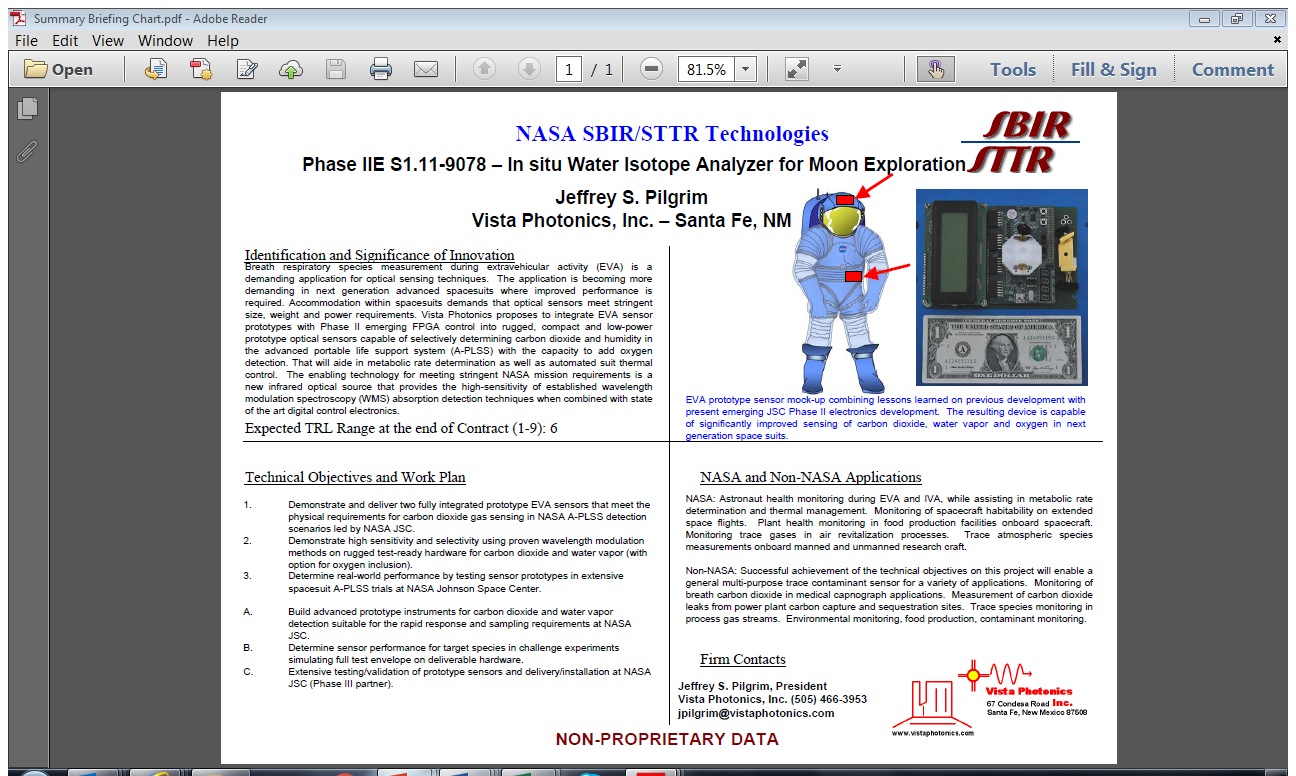 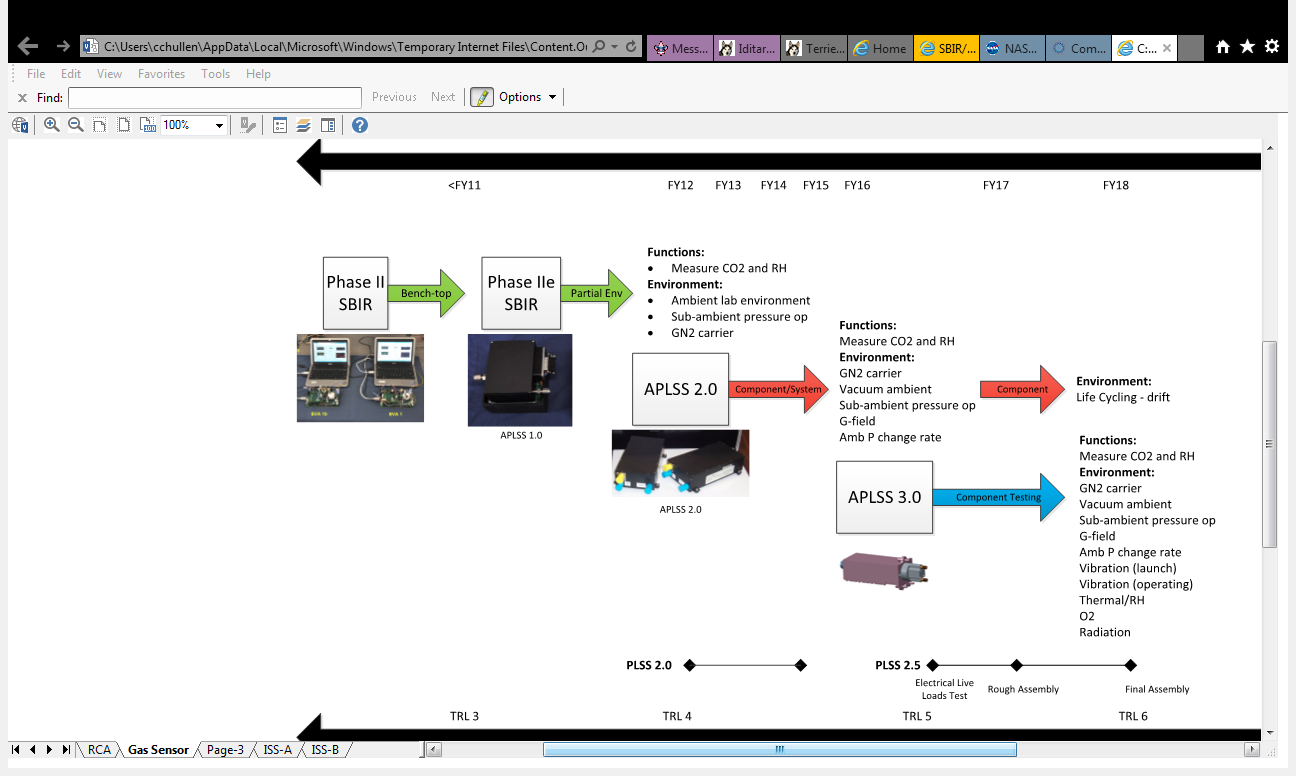 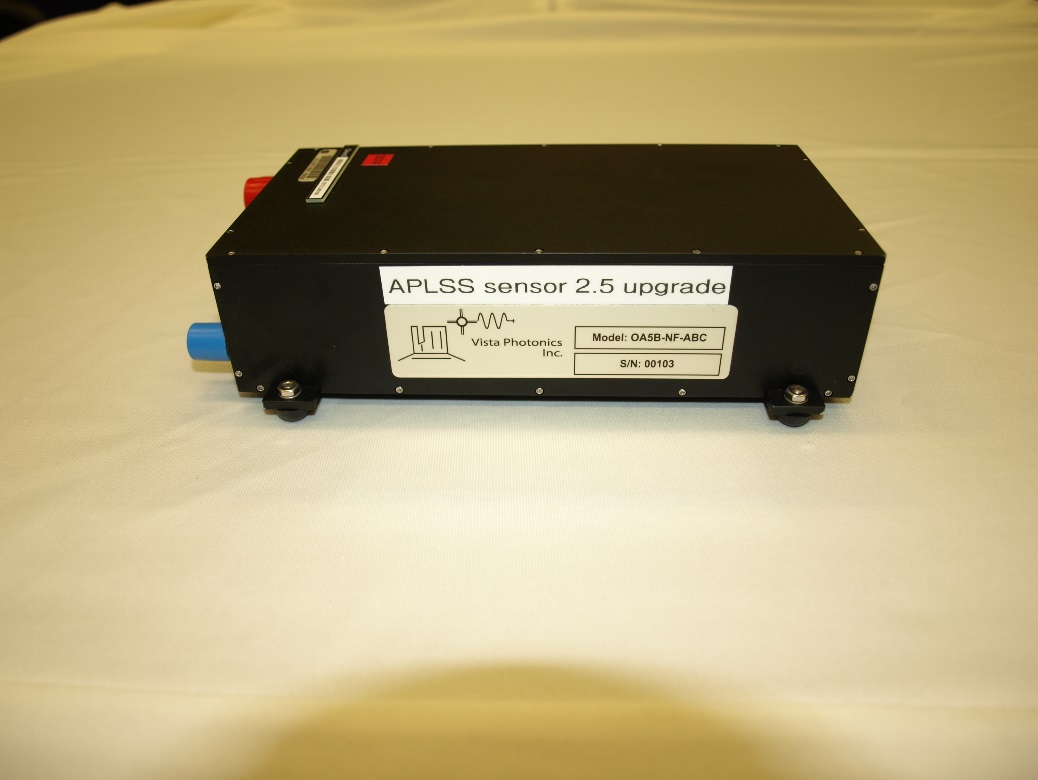 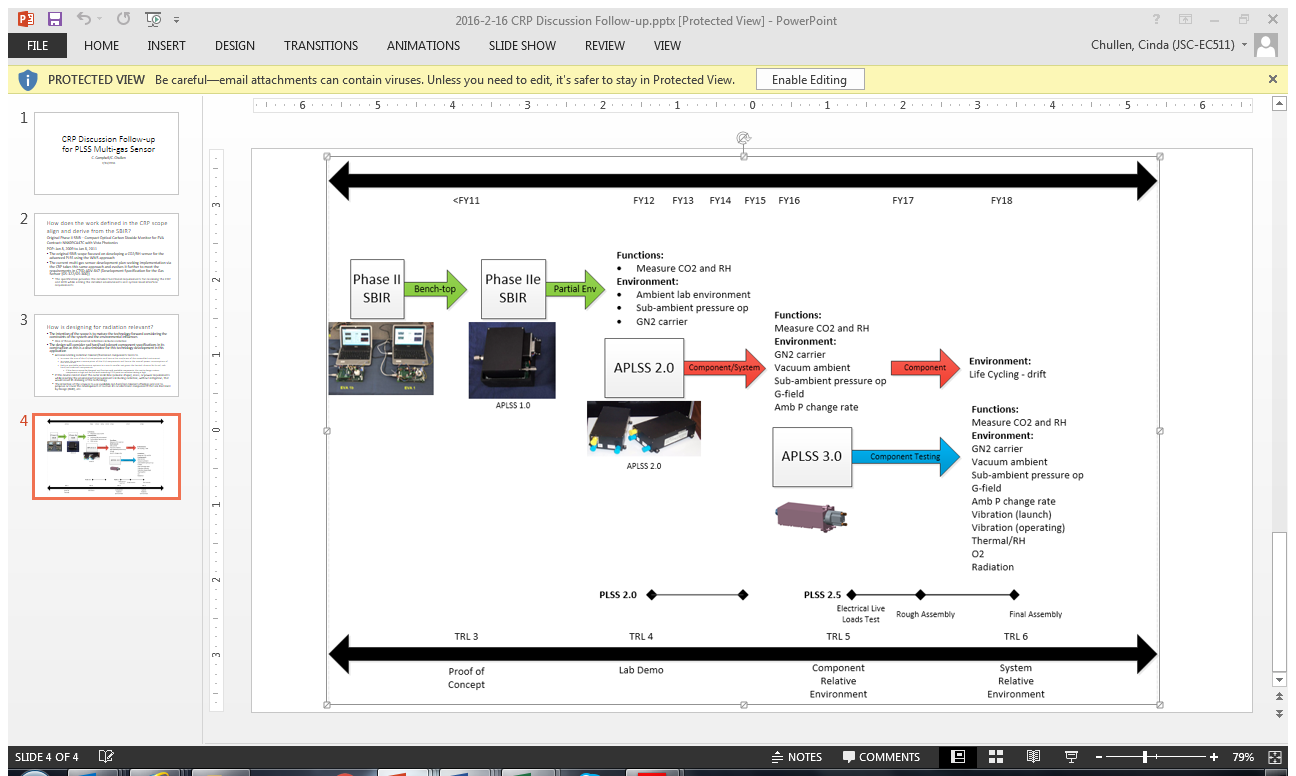 15
SBIR Infusion Success Stories
SBIR Phase I – Current Awards
Air-Lock, Inc., Wampus Lane, Milford, CT 
“Dust Mitigation Strategies for High Pressure Oxygen QDs”
Honeybee Robotics, Ltd., Brooklyn, NY 
“Dust-Tolerant, High Pressure Oxygen Quick Disconnect for Advanced Spacesuit and Airlock Applications”
Precision Combustion, Inc., North Haven, CT
“Novel, Vacuum-Regenerable Trace Contaminant Control System for Advanced Spacesuit Applications”
Reaction Systems, LLC, Golden, CO 
“Advanced Supported Liquid Membranes for Ammonia and Formaldehyde Control in Spacesuits”
Serionix. Champaign, IL
“Fiber-Based Adsorbents Tailored for PLSS Ammonia and Formaldehyde Removal”
Silicon Technologies, Inc., Holladay, UT 
“Speaker Driver and Wireless Transciever ASIC”
TDA Research, Inc., Wheat Ridge, CO,  
“Advanced TCCS for Spacesuit Applications”
16
SBIR Infusion Success Stories
SBIR Phase II – Current Awards
SBIRs – Phase II 
Innoflight, Inc., San Diego, CA (Started May 2016)
“Compact Wireless EVA Communication System”
Intelligent Optical Systems, Inc. (Started May 2015)
“Non-Intrusive, Distributed Gas Sensing Technology for Advanced Spacesuits” 
NEI Corporation, Piscataway, NJ (Started July 2015)
“Shock Hazard Prevention Through Self-Healing Insulative Coating on SSA Metallic Bearings”
17
SBIR Infusion Success Stories
STTR – Current Awards
STTRs – Phase I (Started July 2016)
LUNA, Inc. , Roanoke, VA
“Environmentally Protective Fabrics for Spacesuits”
North Carolina State University, Raleigh, NC
Seacoast Science, Inc., Carlsbad, CA
“Low Mass/Power Sensor Suite for Spacesuits”
Case Western Reserve University, Cleveland, OH
STF Technologies, LLC, Newark, DE
“Shear Thickening Fluid Enhanced Textiles for Durable, Puncture- and Cut-Resistant Environmental Protection Garments”
University of Delaware, Newark, DE

STTRs – Phase II (Awarded 9/1/2016)
Intelligent Optical Systems, Inc., Torrance, CA
“Advanced Gas Sensing Technology for Space Suits”
University of North Texas, Denton, TX
N5 Sensors, Inc., Germantown, MD
“Nanoengineering Hybrid Gas Sensors for Spacesuit Monitoring”
George Mason University, Fairfax, VA
18
How to Get Started
19
How to Get Started
Timelines
Schedules vary
Visit the SBIR/STTR Website regularly
Subscribe to the SBIR/STTR News

Tips for successful proposal
Talk to Topic Managers to see what is upcoming
For Phase I Solicitations - Once proposal period starts, a black-out period begins
Prototypes uncommon in Phase I’s  This could be very advantageous
Attend workshops and conferences (e.g. ICES, STTR Workshop)
Talk to an NASA Expert about good ideas for the suit  They can provide guidance & insight
20
How to Get Started
Points of Contact
Kathryn Packard
JSC Technology Infusion Manager
  kathryn.b.packard@nasa.gov
Cinda Chullen
EVA Topic Manager
cinda.chullen-1@nasa.gov

Websites
NASA SBIR/STTR website  http://sbir.nasa.gov 
Phase II-X  http://sbir.nasa.gov/content/post-phase-ii-initiatives#Phase-II-x
Phase II-E  http://sbir.nasa.gov/content/post-phase-ii-initiatives
Space Technology Roadmaps  http://www.nasa.gov/offices/oct/home/roadmaps/index.html
21
Questions?
22